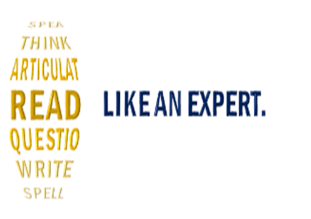 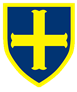 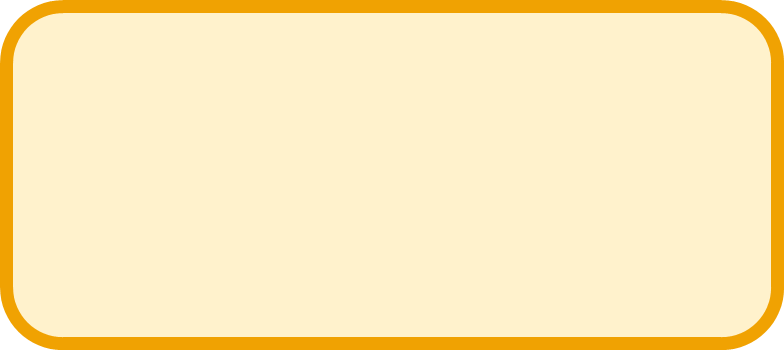 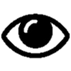 FURTHER READING
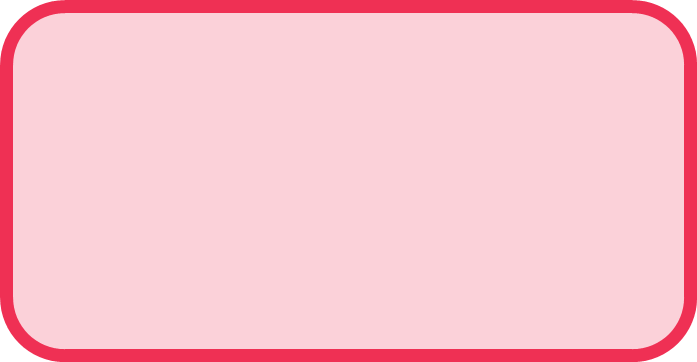 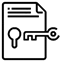 KEY KNOWLEDGE
https://www.bbc.co.uk/religion/religions/
Jesus as human and divine. Jesus possess the characteristics of God, such as omnipotent, omniscient and sinless. At the same time, he had human qualities such as being born of a woman. Jesus aged as we do and experienced hunger, got tired and there evidence of human emotions such as anger. He also died and suffered pain when he was crucified.  The divinity and humanity of Jesus are distinct.
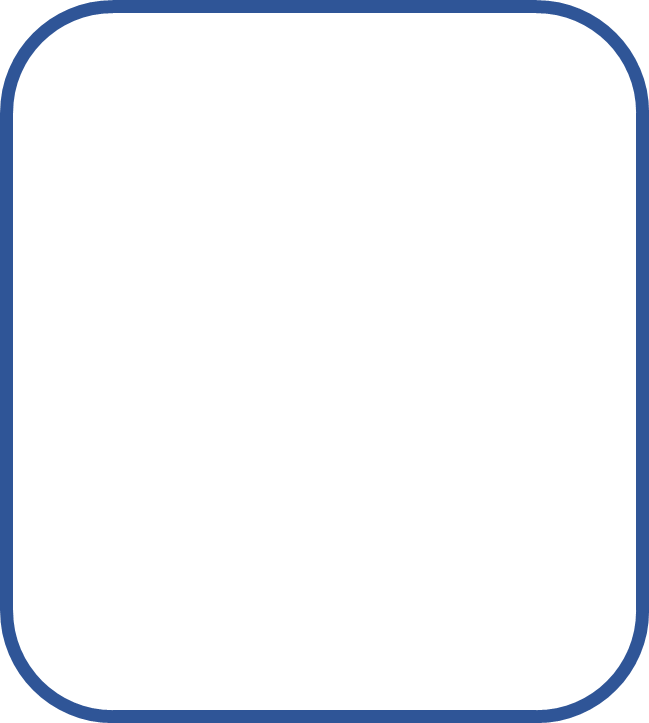 Arguments for and against the existence of Jesus: 

Against:
Few artefacts or physical evidence.
Many parts of the Bible were written second-hand after Jesus died.
No paintings or pictures.

For:
The 4 Gospels.
Josephus and Tacitus.
Answered prayers.
Visions.

Evidence Jesus existed from outside the Bible.
Flavius Josephus (lived 37-c.100AD) was a Jewish (not Christian) historian writing in Rome in about 93 AD. He give us one of the earliest description of Jesus.

Tacitus (lived in 56-c.117 AD) was a Roman historian who wrote in the year 115 AD. Tacitus explains how the Roman Emperor Nero punished the Christians in Rome for the fire which destroyed most of that city in 64AD. He says that they worshipped a man called Jesus.

Pliny the Younger to the Emperor Trajan. Pliny was a Roman Governor. In one of his letters, dated around AD112, he asks Trajan’s advice about the best way to conduct legal deals with those who are accused of worshipping a man called Jesus.
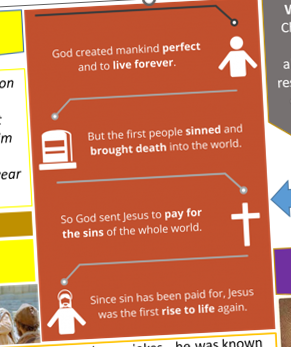 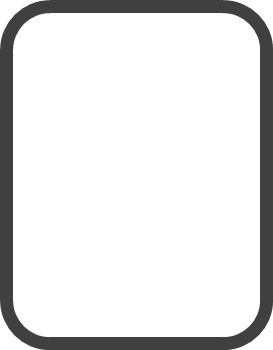 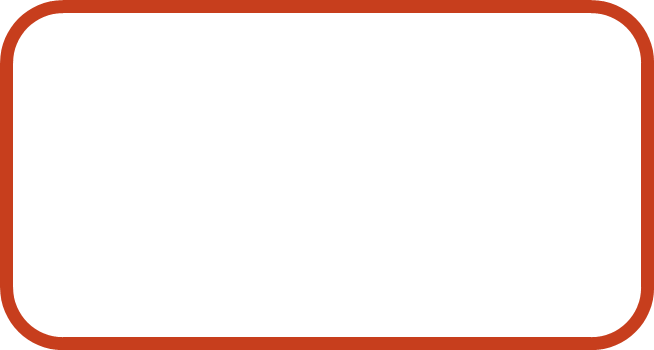 RE
The Shroud of Turin.
The Turin Shroud is a single piece of cloth 14ft long and 3ft wide. 
It has a faint image on it of a man who appears to have been crucified.
We know this by the blood from the ankles and wrist.
There are also trickles of blood around the head.
The body has blood all over it from what appears to be whip marks.
The Shroud of Turin in the most studied object in human history.
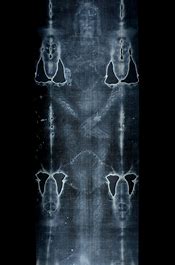 Autumn Term 1 
Christianity
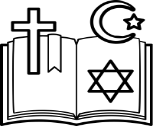 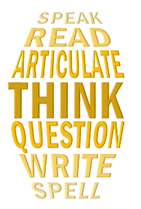 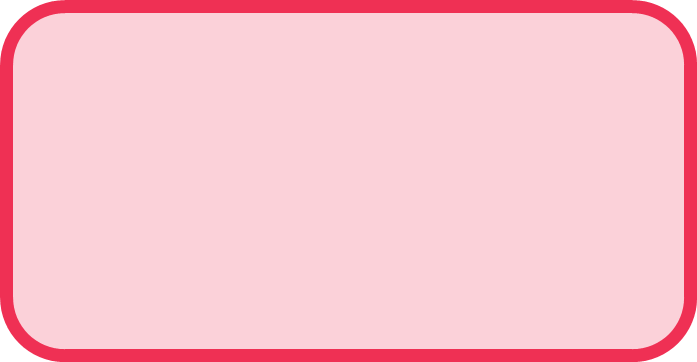 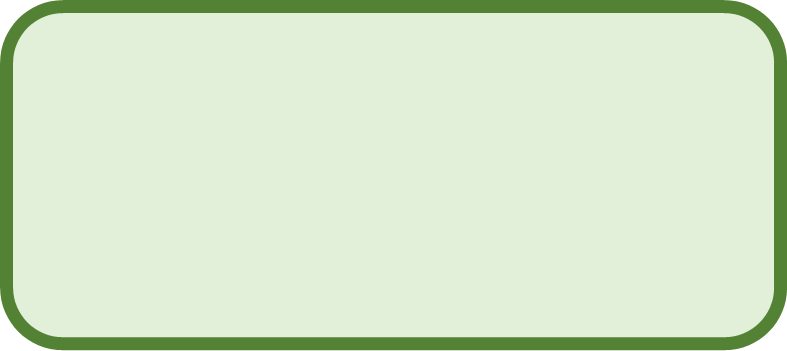 KEY VOCAB
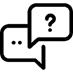 Jesus spoke in stories, riddles and even jokes, he was known as a great storyteller. When pressed for an exact answer to a religious or moral question he often returned with a story. Some of those stories were designed to teach an important lesson in plain and relatable language – others were spoken intentionally to confuse or cloud the truth or to make people think for themselves. The Good Samaritan is a story that is very familiar to many of us. When Jesus first told this story it would have been very shocking to his audience. Jews and Samaritans hated each other.  

Like other stories Jesus told this was a response to the questions of hat happens after we die. Jesus; response shifted the conversation from the life beyond the grave to the practice of compassion and care in the here and now. In this story he both pokes fun at the religious leaders of the day but he effectively uses marginalized, even hated people, as the hero in the story.
Omnipotent – All powerful
Divine – God like
Gospels – Teaching or revelations of Christ
Omniscient  - All knowing
Resurrection – Rising from the dead
Crucifixion  - A Roman form of execution
Trinity – The three persons of God, God the Father, God the Son and God the Holy Spirit.